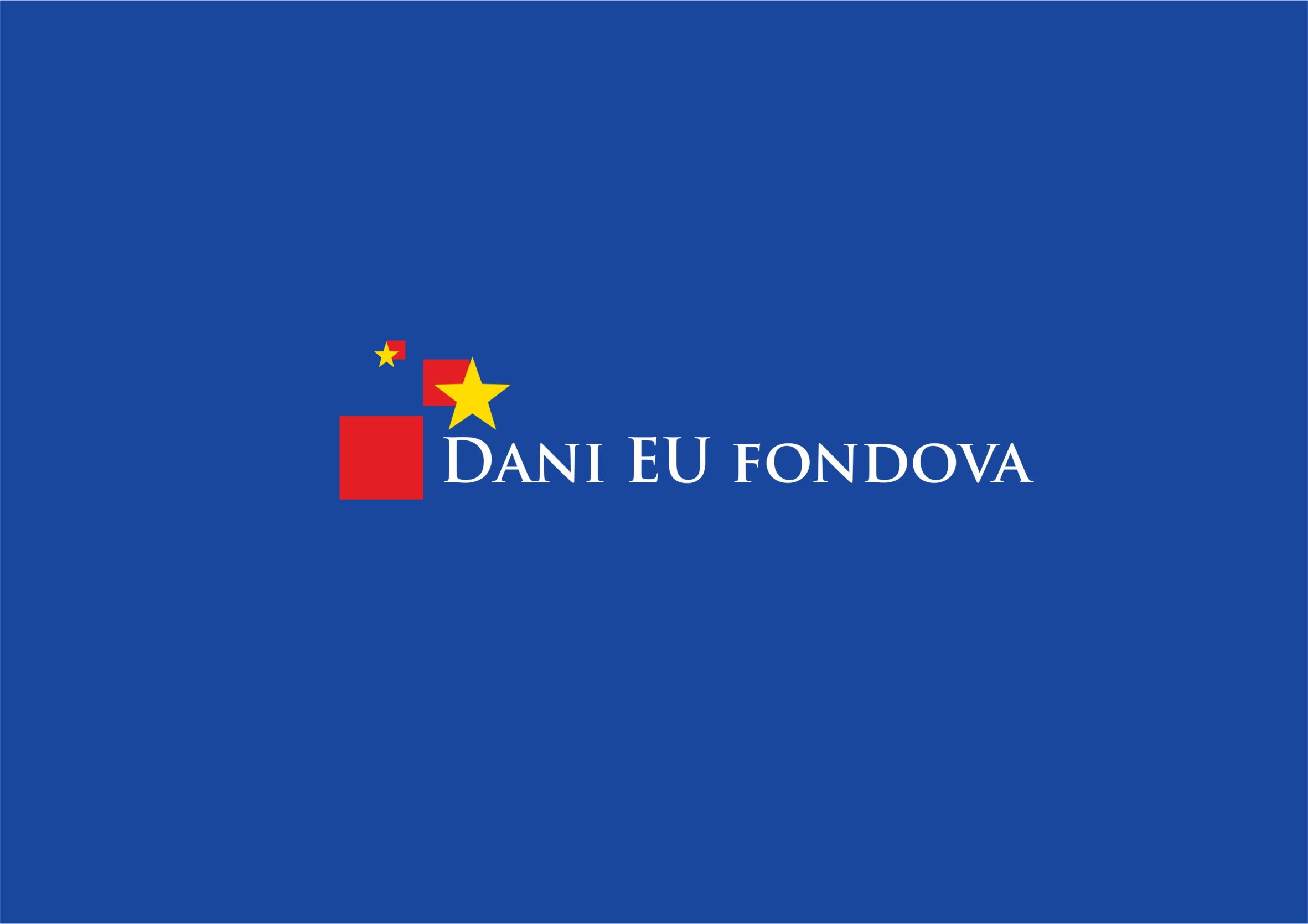 EUROPSKI SOCIJALNI FOND (za razdoblje 2. pol. 2013 .g.)
Zbog predviđenog kratkog razdoblja (2 pol.2013.g.), početka korištenja ESF instrumenata,  odlučeno je kao i kod ostalih prioriteta nastaviti sa “starim IPA” mjerama, zatvarajući ujedno financijsku perspektivu 2007.-2013.
Strukturni fond(ESF)  - uspostavljen radi smanjivanja razlika u razini razvoja između država članica i europskih regija s ciljem jačanja gospodarske i socijalne kohezije
Cilj:  omogućiti stalni rast stope zapošljavanja, održivi razvitak zemlje te jačanje  gospodarskog potencijala i socijalne kohezije
U skladu sa Strategijom Europe 2020
Obuhvaćeni sektori: zapošljavanje, obrazovanje i socijalna uključenost, jačanje OCDa i promocija socijalnog dijaloga
Veća financijska sredstva/nova pravila i novi izazovi (60 mil. eura samo za pola godine)
Dostupnost: srpanj 2013. (ulazak u EU)
MRRFEU je u procesu izrade procedura prema ESF regulativi
EUROPSKI SOCIJALNI FOND (za razdoblje 2. pol. 2013 .g.)
Upravljačko tijelo (Managing Authority) Operativnog programa Razvoj  ljudskih potencijala 2013/2.  - Ministarstvo, rada i mirovinskoga sustava / Uprava za koordinaciju programa i projekata EU u području rada i socijalne skrbi -
Krajnje odgovorno za upravljanje i provedbu Operativnog programa u skladu s propisima EU
Posrednička tijela/Intermediate bodies (razine I)
Ministarstvo znanosti, obrazovanja i športa 
Ministarstvo socijalne politike i mladih 
Ured za udruge Vlade RH (dobivena akreditacija 16.8.2012)
Posrednička tijela(razine II)
Hrvatski zavod za zapošljavanje
Agencija za strukovno obrazovanje i obrazovanje  odraslih
Nacionalna zaklada za razvoj civilnog društva(dobivena akreditacija 16.8.2012)
EUROPSKI SOCIJALNI FOND (za razdoblje 2. pol. 2013 .g.)
Podrazumijeva zadržavanje i nadogradnju (proširenje aktivnosti i potencijalnih korisnika) IPA prioriteta iz prethodnog razdoblja:
Prioritet 1. Poticanje pristupa održivom zapošljavanju i prilagodljivosti radne snage
Prošireno kroz mjeru Obrazovanje za obrt i poduzetništvo
Prioritet 2. Jačanje socijalnog uključivanja skupina s posebnim potrebama i skupina u nepovoljnom položaju
Prioritet 3. Jačanje ljudskog kapitala u obrazovanju te istraživanju i razvoju
Prošireno kroz mjeru jačanja ljudskih potencijala kroz istraživanje i razvoj
Prioritet 4.Tehnička pomoć
Prioritet 5.  Jačanje uloge civilnog društva u svrhu boljeg upravljanja
EUROPSKI SOCIJALNI FOND (za razdoblje 2014.-2020.)
Nova financijska perspektiva 2014.-2020.
MRRFEU- odgovorno za vođenje procesa
završen korak I  - nacrt socio-ekonomske analize po sektorima – (sektor zapošljavanja i tržišta rada)  - MRMS zaduženo za skupljanje sektorskih analiza
korak II – povezivanje hrvatskih nacionalnih i europskih strateških dokumenata –(po)vezivanje sa tzv. EU “Investicijskim prioritetima “
Problem s obzirom da RH u većini slučajeva nema izrađene razvojne strateške sektorske dokumente dalje od 2013g.
 EK dala na uvid nacrt ESF regulative – nije konačna/u fazi pregovaranja između zemalja članica (Common Strategic Framework 2014-2020) 
U listopadu će se osnovati radne grupe prema tzv. Tematskim ciljevima
EUROPSKI SOCIJALNI FOND (za razdoblje 2014.-2020.)
- Investicijski prioriteti - 
Poboljšanje pristupa zapošljavanju za tražitelje zaposlenja i neaktivnih osoba, uključujući i lokalne inicijative za zapošljavanje te potpore mobilnosti radne snage
Prilagodba radnika, poduzeća i poduzetnika za promjenu
Održiva integracija mladih ljudi koji nisu u procesu zapošljavanja, obrazovanja i osposobljavanja (tzv. NEET) na tržište rada
Razvijanje specifičnih oblika zapošljavanja, obuke i podrške uslugama,  uključujući mentoriranje i sistematizacije u kontekstu tvrtki i restrukturiranja sektora;
Samozapošljavanje, poduzetništvo i otvaranje novih poduzeć
Modernizacija i jačanje institucija tržišta rada, uključujući i aktivnosti za unapređenje transnacionalne mobilnosti radne snage
Jednakost između muškaraca i žena i pomirenje između rada i privatnog života
Razvoj poslovnih inkubatora i investicijske potpore za samozapošljavanje i stvaranje novih poduzeća, posebice u područjima koje nude nove izvore rasta i razvoja poput zelenog gospodarstva, održivi turizam i zdravstvene i socijalne usluge, (invest-ERDF)
Podrška  investicijama u infrastrukturu za modernizaciju javnih službi za zapošljavanje (područne sl. HZZa), (invest.-ERDF)
EUROPSKI SOCIJALNI FOND (za razdoblje 2014.-2020.)
*pravila igre* 
Načelo usmjeravanja 
EU sredstva upotpunjuju nacionalna ulaganja
Višegodišnje planiranje potreba, aktivnosti i sredstava  
Partnersko promišljanje i provedba
Sustavno nadziranje korištenje sredstava 
Procjena učinka
ESF - dostupan regijama Cilja 1 i 2
alokacija: 24,3% ukupnih sredstava kohezijske politike
razina EU sufinanciranja: 50 – 85%
kriteriji za utvrđivanje alokacije za pojedinu regiju: ovisno o GDP-u po stanovniku (u usporedbi s EU 25 i EU 15)
namjena: ostvarivanje strateških ciljeva politike zapošljavanja  podrška europskim regijama koje su pogođene visokom stopom nezaposlenosti
Kako dalje…
Okupiti nekoliko motiviranih osoba u svom kolektivu i razgovarati s njima o mogućim projektima
Upoznavati se sa strateškim dokumentima i procedurama
Pratiti naše internet stranice te biti stalno informirani
http://www.mrms.hr
http://www.mspm.hr
http://public.mzos.hr
http://www.aso.hr/defco
http://www.hzz.hr/dfc

te stranice drugih institucija
http://ec.europa.eu/europeaid
www.strategija.hr

 Sudjelovati na informativnim radionicama, seminarima i u projektnim klinikama, koje će se održavati u sklopu projekata
Sve informacije možete naći i na jednom mjestu

www.ljudskipotencijali.hr


i najvažnije…

JAVITI SE NA NATJEČAJ!